Figure 1.  Darwin VII consists of a mobile base equipped with several sensors and effectors (NOMAD), and a neural ...
Cereb Cortex, Volume 12, Issue 8, August 2002, Pages 818–830, https://doi.org/10.1093/cercor/12.8.818
The content of this slide may be subject to copyright: please see the slide notes for details.
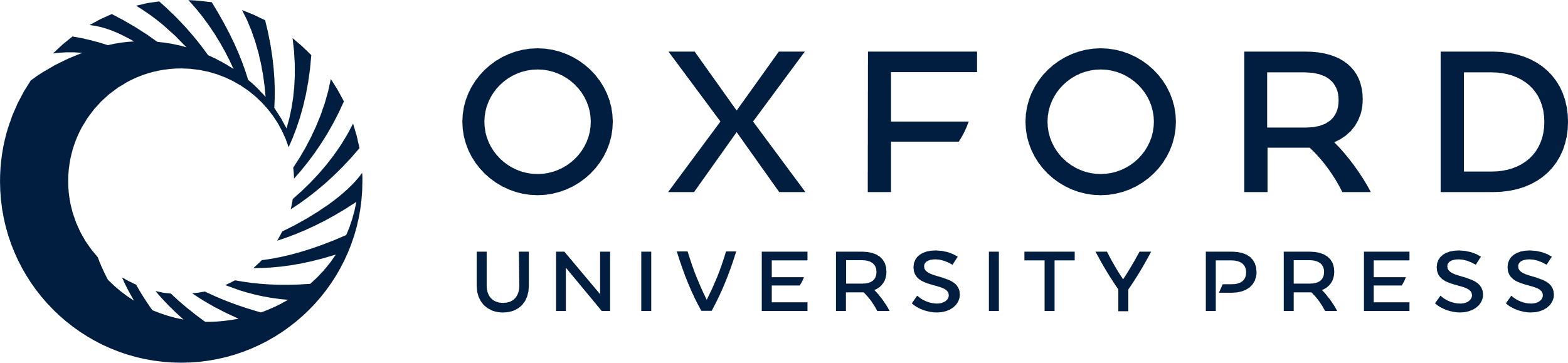 [Speaker Notes: Figure 1.  Darwin VII consists of a mobile base equipped with several sensors and effectors (NOMAD), and a neural simulation running on a remote computer workstation. NOMAD contains a radio modem to transmit status and auditory information to the computer workstation carrying out the neural simulation and to receive motor commands from the simulation. Video output from a CCD camera mounted on Darwin VII is sent to the workstation via RF transmission. RF input and output to NOMAD allows for untethered exploration. NOMAD is constructed on a circular platform (developed by Nomadic Technologies Inc., Mountain View, CA, USA) with wheels that permit independent translational and rotational motion, with pan and tilt movement for its camera and microphones, and with object gripping by a one degree of freedom manipulator or gripper. The CCD camera, two microphones on either side of the camera, and sensors embedded in the gripper that measure the surface conductivity of stimuli provide sensory input to the neuronal simulation. Eight infrared (IR) sensors are mounted at 45° intervals around the mobile platform. The IR sensors are responsive to the boundaries of the environment and were used to trigger reflexes for obstacle avoidance. All behavioral activity other than obstacle avoidance is triggered by signals received from the neural simulation.


Unless provided in the caption above, the following copyright applies to the content of this slide: © Oxford University Press]